Әлмәт районы Габдрахман урта гомуми белем бирү мәктәбе
Дару  үләннәре
иленә сәяхәт
Төзүче: Мифтахова Айгөл Хәмбәл кызы
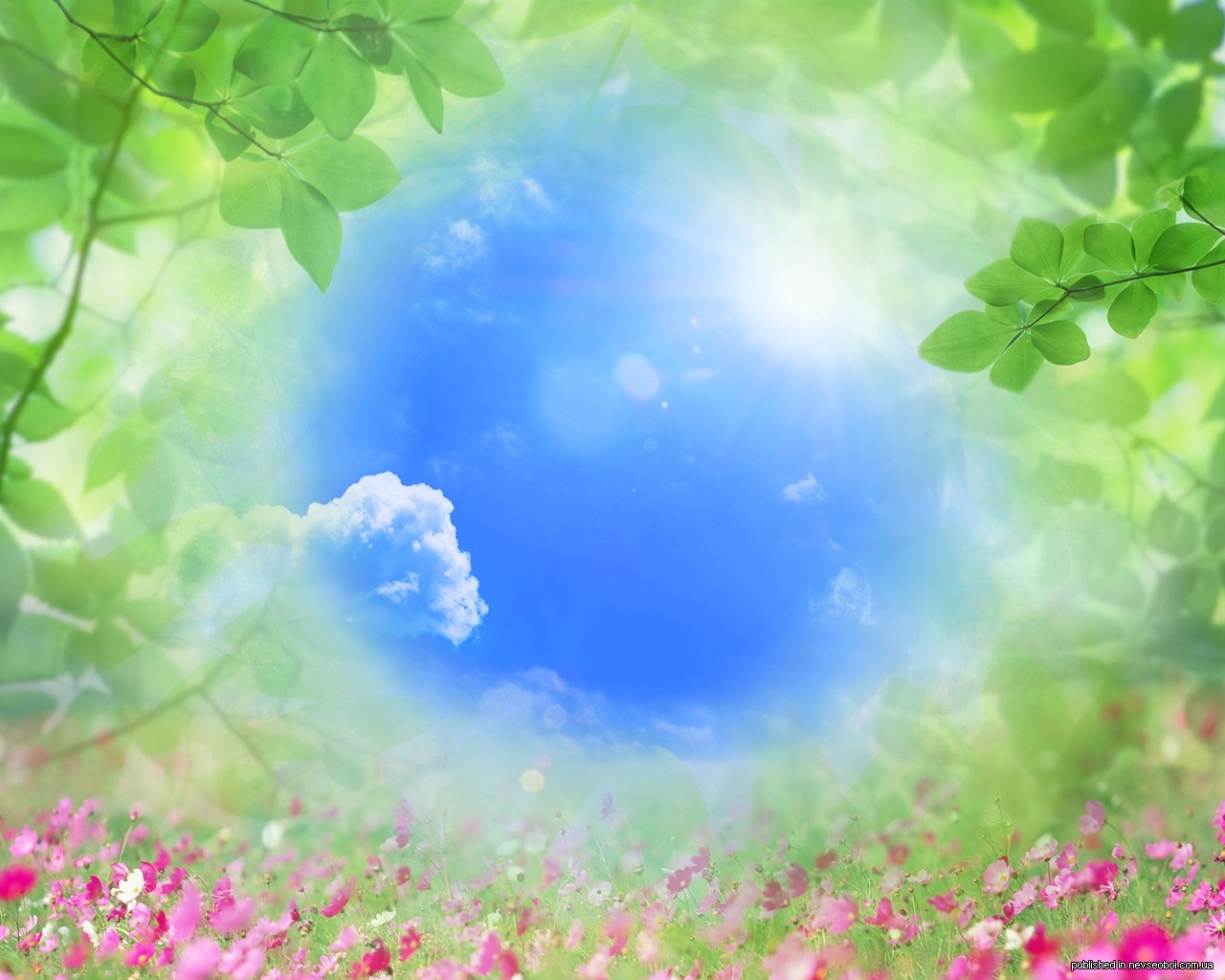 «Без – табигать хуҗалары,табигатьне саклау – ул туган илеңне саклау»                                                                  (Михаил Пришвин )
Мине беләсеңме?
Исемем  сәер булса да       Мине бик хөрмәтлиләр.  Киселсә дә, канаса даИң әйбәт дару диләр
Бака яфрагы
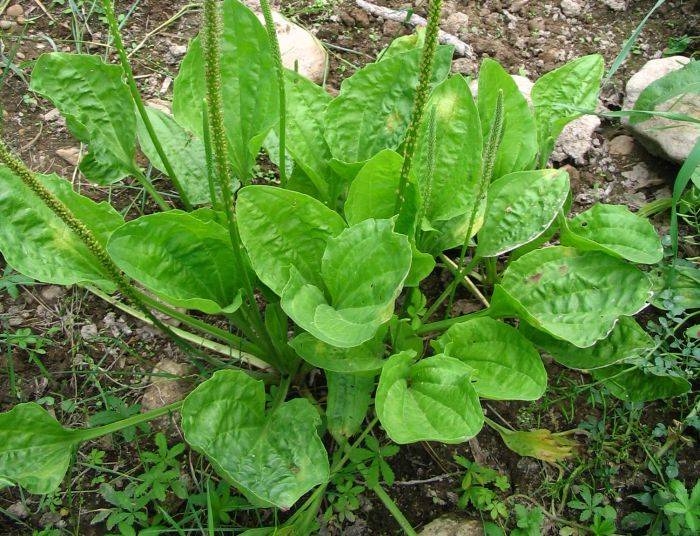 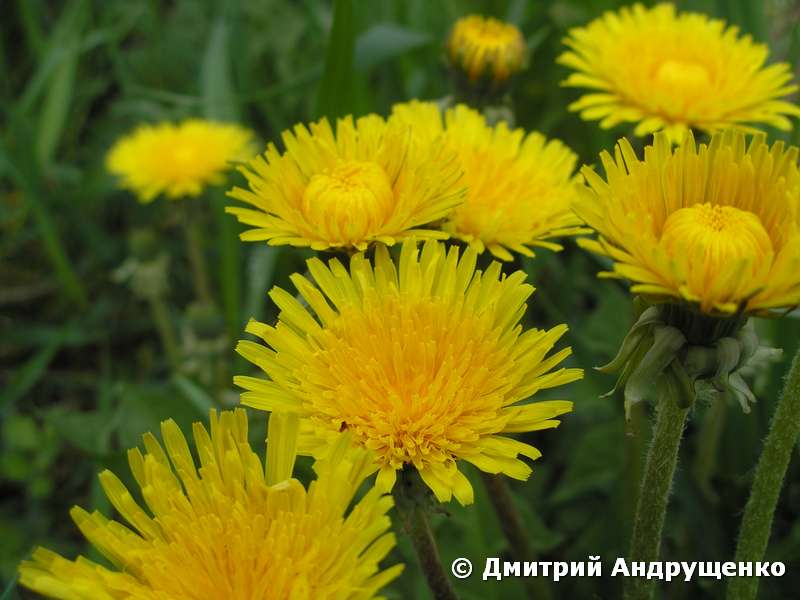 Яратам мин таң нурын...
Дару минем тамырым,
Шикәре дә җитәрлек,
Чәй ясасаң кыздырып
Тәме исең китәрлек.
Зәңгәр мәтрүшкә
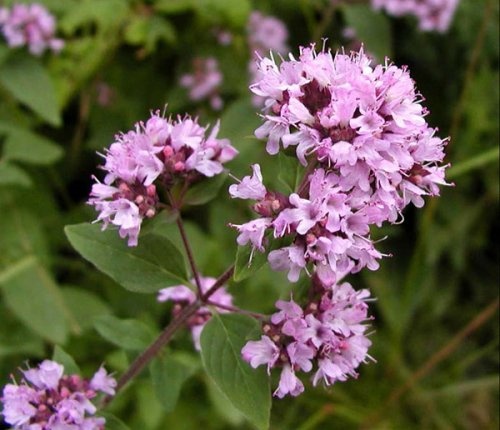 Бу була мәтрүшкә
Ата шәмәхә чәчкә
Җанга- тәнгә сихәт               биреп
Хуш исләрен тарата
Сары мәтрүшкә
Июнь-августта чәчәк ата, август-сентябрьдә җыялар.
Дару итеп үләнен файдаланалар. Аның препаратлары тынычландыралар ашкайнату секрециясен көчәйтә. Йокысызлыктан, аппетитны ачу өчен, гастриттан файдаланалар.
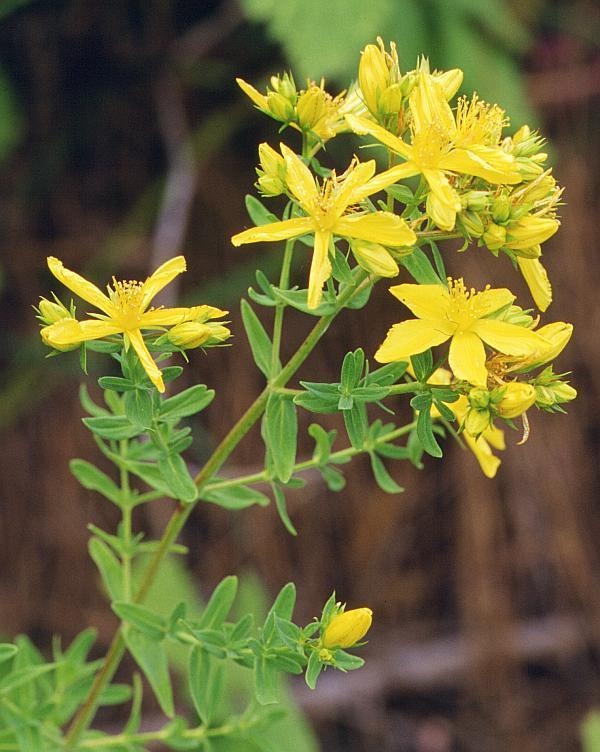 Үги ана яфрагы
Дару итеп яфраклары һәм чәчәк кәрзиннәре кулланыла. Яфраклар төнәтмәсен һәм кайнатмасын үпкә авыруларыннан файдаланалар.
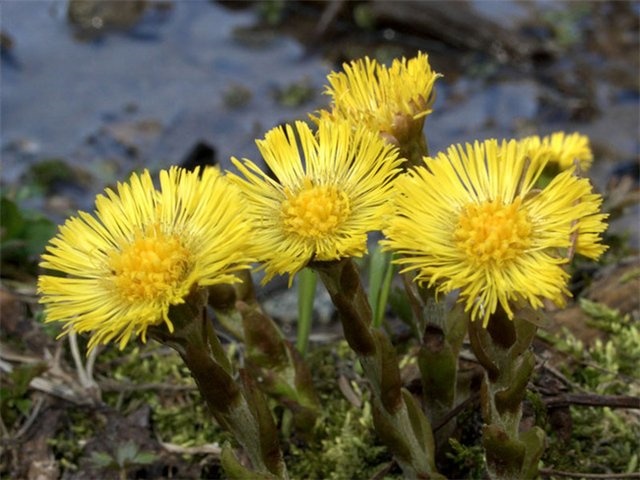 РОМАШКА
Майдан алып көзгэ кадәр чәчәк ата, күпләп чәчәк атуы – июньдә, күпләп җимеш бирү вакыты – июльдә,августта. 
Ромашка тамак,                                                                                  эч авыруларын һәм яраларны дәвалаганда ярдәм итә,баш авыртуын баса.
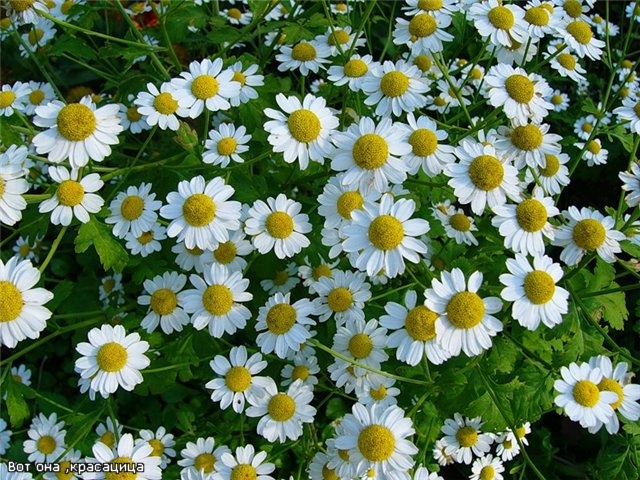 КЫЧЫТКАН
Июньнән көзгә кадәр чәчәк ата, орлыгы июльдә өлгерә.
Медицинада дару үсемлеге итеп 17 гасырдан ук яфрагын файдаланалар. Кычыткан яфрагы кан агуны туктату өчен, анемиядән, ашказаны-эчәк авырулары булганда кулланалар.
Җимешле дару үсемлекләре
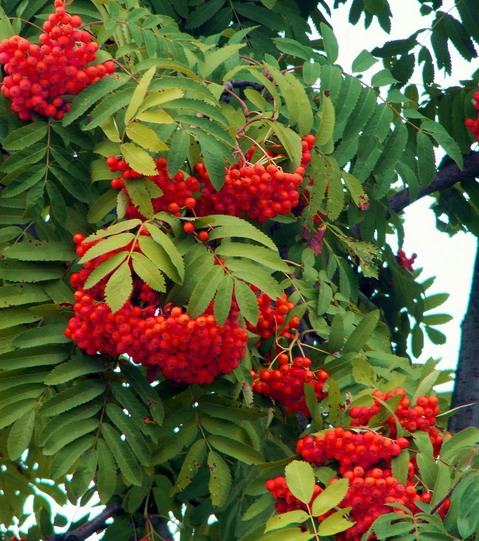 МИЛӘШ
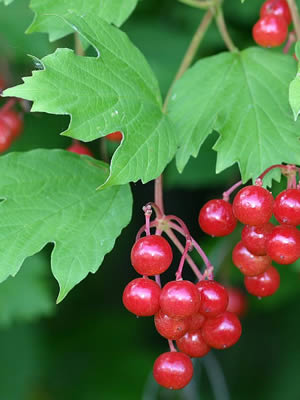 БАЛАН
КУРА ҖИЛӘГЕ
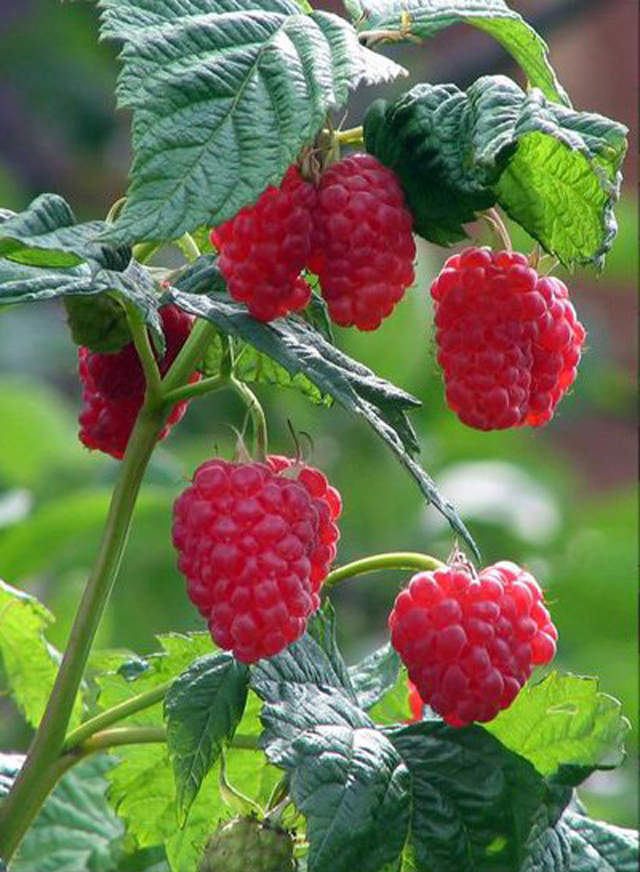 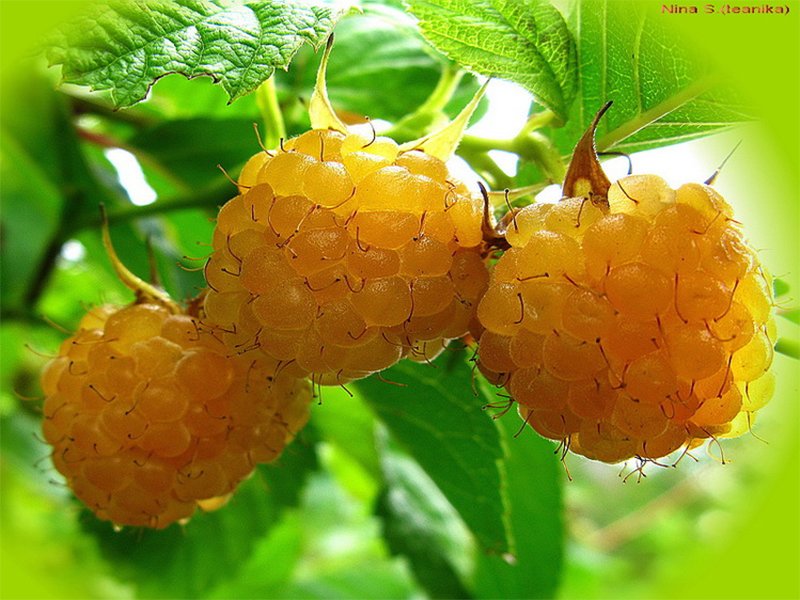 ГӨЛҖИМЕШ
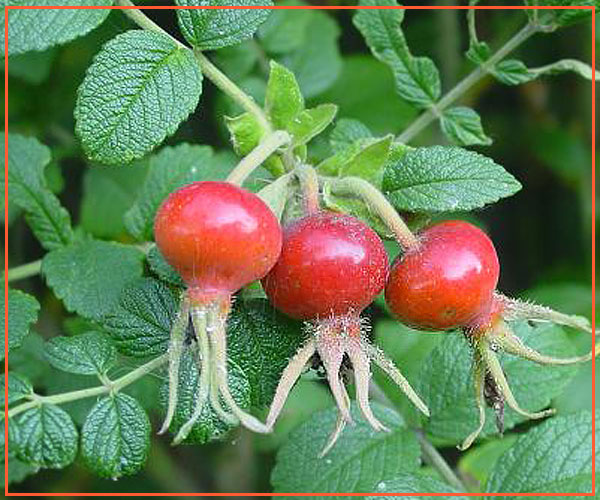 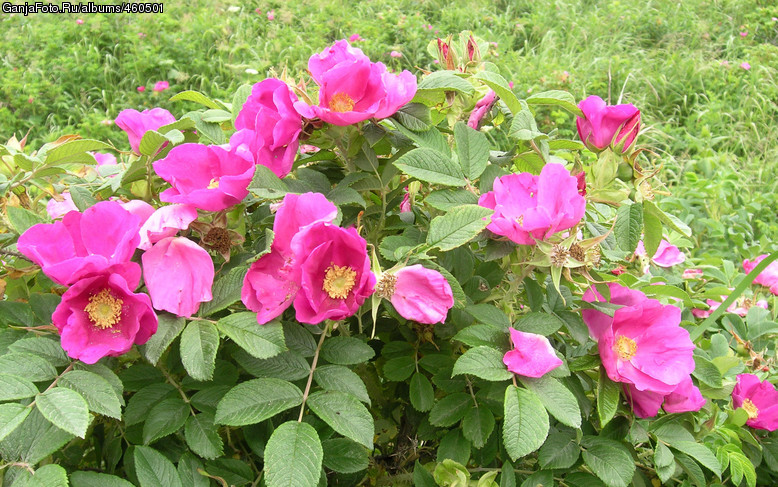 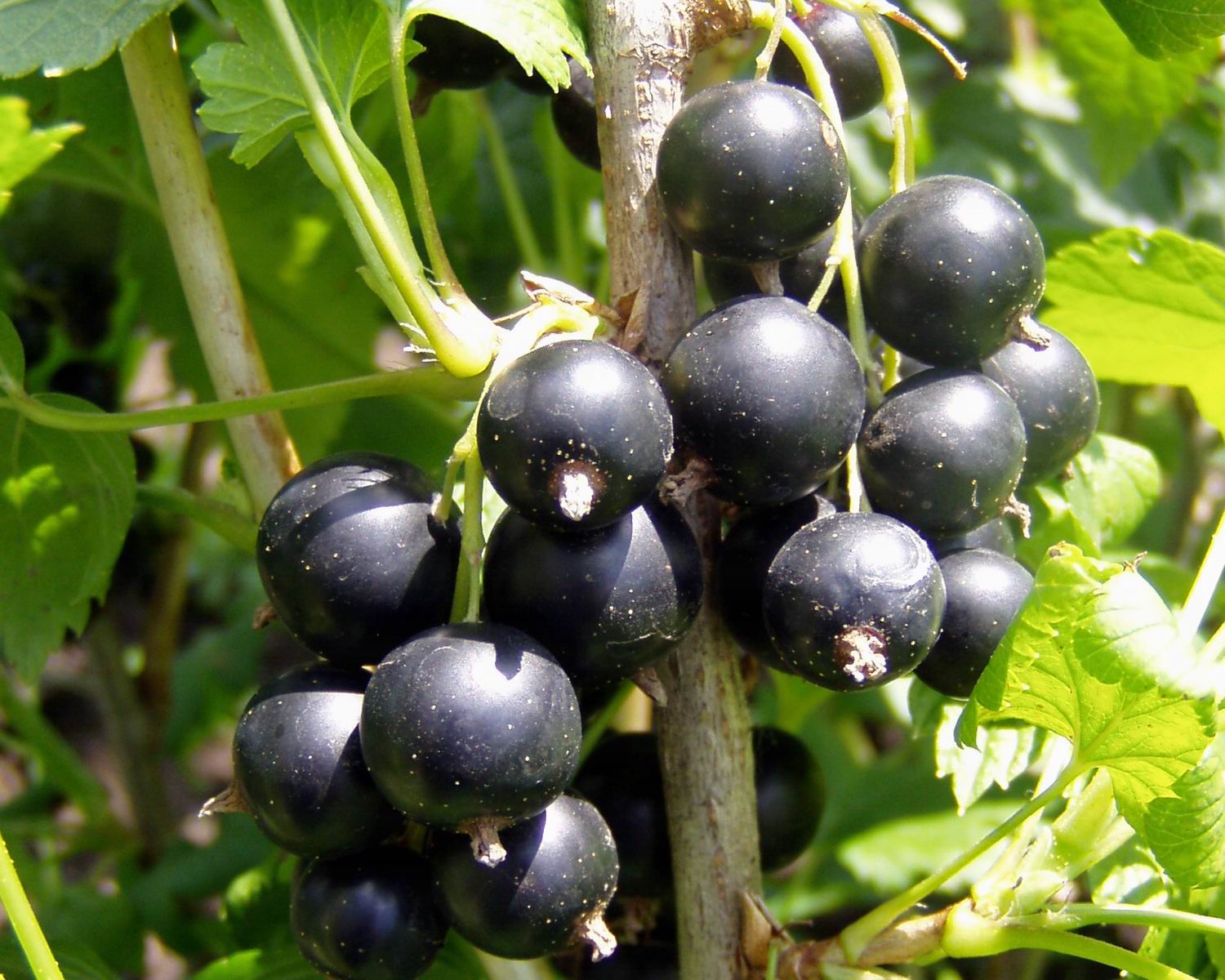 КАРЛЫГАН
АГУЛЫ ҮСЕМЛЕКЛӘР
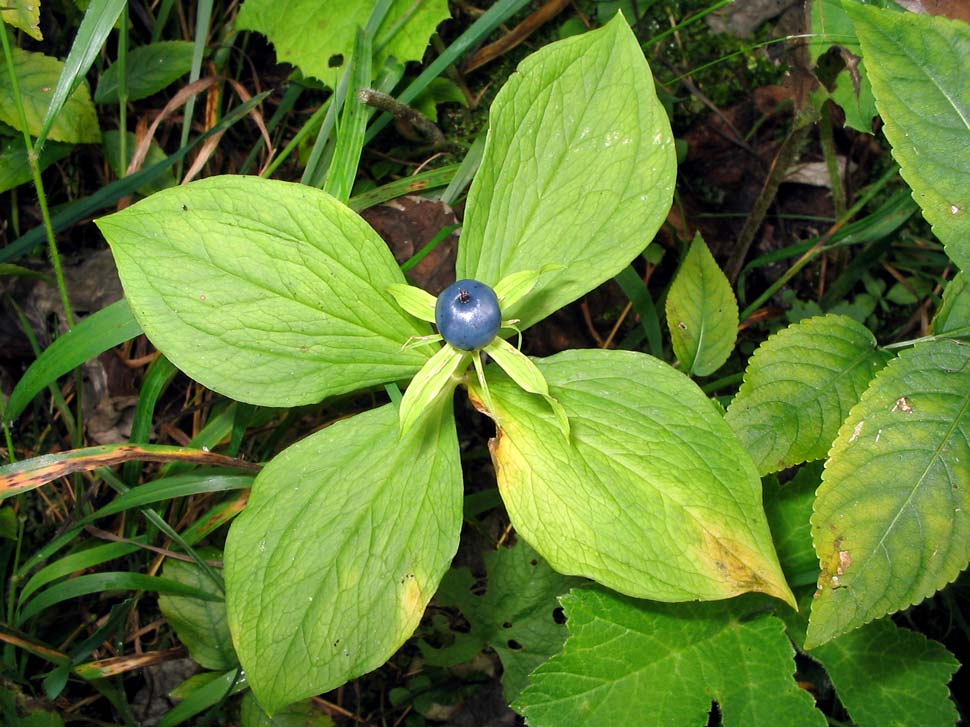 КАРГА КҮЗЕ
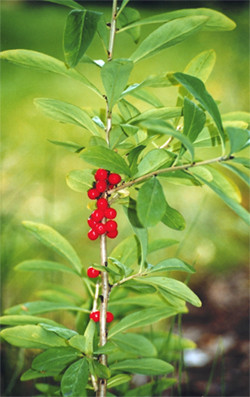 БҮРЕ ҖИЛӘГЕ
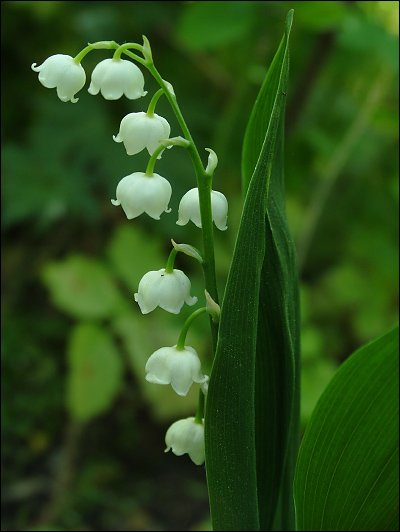 ЛАНДЫШ
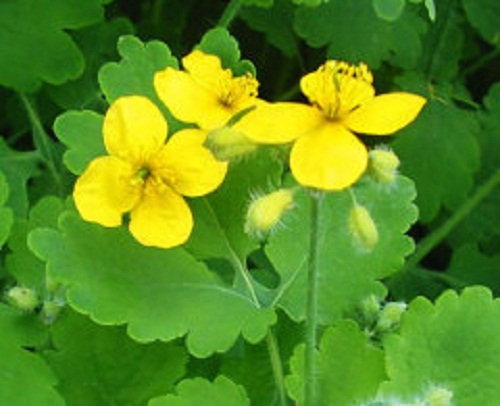 КАНЛЫ ҮЛӘН
Җыю кагыйдәләре:

 дару үләннәрен юл буйларыннан җыярга ярамый;
 дару үләннәрен кирәк булган очракта гына җыярга;
 югалып баручы үсемлекләрне җыю тыела;
 дәвалау үзлекләрен үзең белмәгән очракта җыярга ярамый;
 җыйган үләннәрне караңгы, җиләс урында киптерергә кирәк
Узган чакта урманнардан
Инде хәзер танырбыз.
  Дару  үләннәреннән без дә
Киләчәктә кулланырбыз!
Табигатьне сакларбыз!
Игътитибарыгыз өчен
рәхмәт.